Response to Mechanical Stress
Wolff’s law 
a bone grows or remodels _

Observations supporting Wolff’s law include
Long bones are thickest midway along the shaft (where bending stress is greatest)
Curved bones are thickest where they are most likely to buckle
Bone Fractures (Breaks)
Bone fractures are classified by:
The _____________________________ of the bone ends after fracture
The _______________________________ of the break
The ______________________________ of the bone to the long axis
Whether or not the bones ends penetrate the skin
Types of Bone Fractures
bone ends retain their normal position

 
bone ends are out of normal alignment
Types of Bone Fractures
bone is broken all the way through
 
bone is not broken all the way through
 
the fracture is ___________________________________ of the bone
Types of Bone Fractures
the fracture is __________________________________to the long axis of the bone
Compound (open) 
 
 
bone ends do not penetrate the skin
Common Types of Fractures
Comminuted
bone fragments into __________________________ common in the elderly
 
ragged break when bone is _____________________________________ common sports injury
 
broken bone portion pressed inward; typical skull fracture
Common Types of Fractures
Compression 
___________________________________; common in porous bones
 
epiphysis separates from diaphysis along epiphyseal line; occurs where cartilage cells are dying
  
incomplete fracture where one side of the bone breaks and the other side bends; _
Stages in the Healing of a Bone Fracture
Torn blood vessels hemorrhage
A mass of clotted blood (_______________) forms at the fracture site
Site becomes swollen, painful, and inflamed
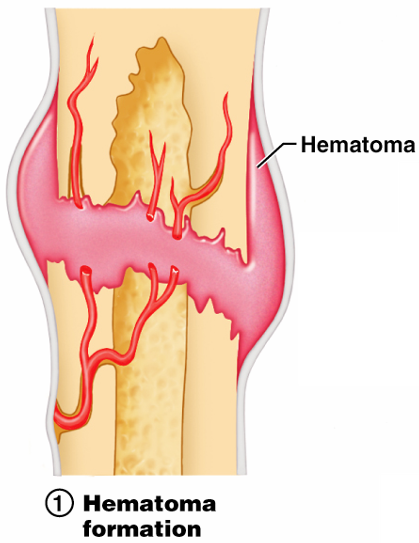 Figure 6.13.1
Stages in the Healing of a Bone Fracture
Fibrocartilaginous _
Granulation tissue (soft callus) forms a few days after the fracture
__________________________________ and phagocytic cells begin cleaning debris
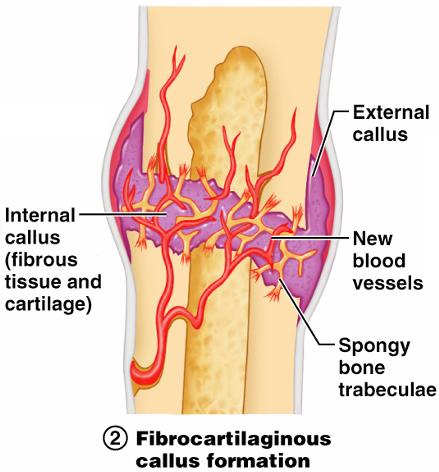 Figure 6.13.2
Stages in the Healing of a Bone Fracture
The fibrocartilaginous callus forms when:
___________________________________ migrate to the fracture and begin reconstructing the bone
Fibroblasts secrete __________________________________ that connect broken bone ends

Osteoblasts begin forming spongy bone
Stages in the Healing of a Bone Fracture
Bony callus formation
New bone trabeculae appear in the fibrocartilaginous callus
Fibrocartilaginous callus _

Bone callus _____________________________________, and continues until firm union is formed 2-3 months later
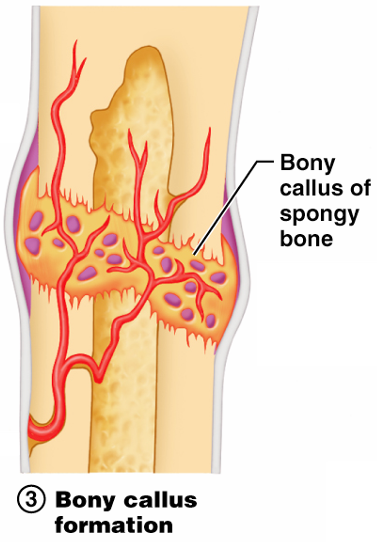 Figure 6.13.3
Stages in the Healing of a Bone Fracture
Bone remodeling
Excess material on the bone shaft exterior and in the medullary canal is removed
________________ is laid down to reconstruct shaft walls
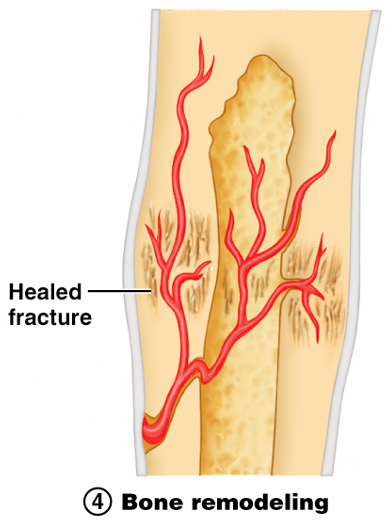 Figure 6.13.4
Homeostatic Imbalances
Bones are inadequately mineralized causing softened, weakened bones
Main symptom is pain when weight is put on the affected bone
Caused by insufficient _
Homeostatic Imbalances
Rickets
Bones of children are inadequately mineralized causing softened, weakened bones
________________________________ and deformities of the pelvis, skull, and rib cage are common
Caused by insufficient _
Isolated Cases of Rickets
Rickets has been _

Only isolated cases appear

Example: Infants of breastfeeding mothers deficient in Vitamin D will also be Vitamin D deficient and develop rickets
Homeostatic Imbalances
Osteoporosis
Group of diseases in which _
 

Occurs most often in postmenopausal women

Bones become so fragile that sneezing or stepping off a curb _
Osteoporosis: Treatment
Increased _
Hormone (estrogen) replacement therapy (HRT) slows bone loss
Natural progesterone cream prompts new bone growth
Statins increase bone mineral density
Chapter Seven
The Axial Skeleton
Eighty bones segregated into three regions
The Skull
______________________________ bony structure
 formed by the _ 
Cranium 
protects the brain and is the site of attachment for head and neck muscles
Facial bones
Supply the framework of the _

Provide openings for the passage of air and food
Anchor the facial muscles of expression
Anatomy of the Cranium
The eight cranial bones thin and remarkably strong for their weight
two _
two _
 
 
Sphenoid
ethmoid
Wormian Bones
_________________________________ that appear within sutures
Facial Bones
__________________________ of which only the mandible and vomer are unpaired
The paired bones are 
 
Zygomatics
 
 
Palatines
inferior conchae
Mandible and Its Markings
The mandible is the _____________________ bone of the face
Its major markings include the 
  
mandibular condyle, 
alveolar margin, and 
 
mental foramina
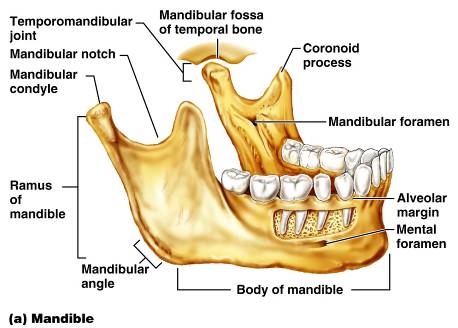 Maxillary Bones
upper jaw and the central portion of the facial skeleton
 

Their major markings include 
palatine, 
frontal, 
zygomatic processes
the alveolar margins
inferior orbital fissure
the maxillary sinuses
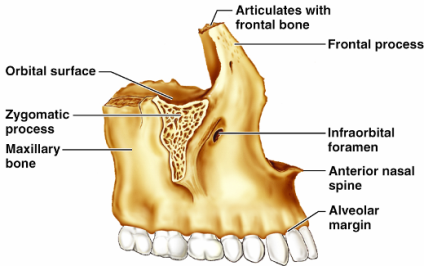 Orbits
Bony cavities in which the eyes are firmly encased and _
Formed by parts of seven bones 
 
 
Zygomatic
 
Palatine
Lacrimal
 ethmoid
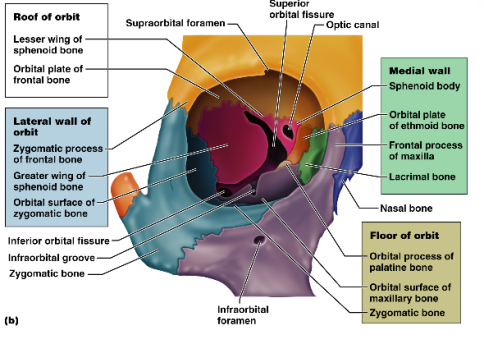 Hyoid Bone
lies just inferior to the mandible in the anterior neck
Only bone of the body that __________________________________ directly with another bone
Attachment point for neck muscles that raise and lower the larynx during swallowing and speech
Vertebral Column
Formed from 26 irregular bones (vertebrae) connected in such a way that a flexible curved structure results
Cervical vertebrae 
_____bones of the neck
Thoracic vertebrae
_____ bones of the torso
Lumbar vertebrae
_____ bones of the lower back
Sacrum 
bone inferior to the lumbar vertebrae that articulates with the hip bones
Vertebral Column: Curvatures
cervical and lumbar
Secondary curvatures 
cervical and lumbar – are convex anteriorly and are _

 
thoracic and sacral
present at birth
convex posteriorly
causing the infant spine to arch like a four-legged animal
Vertebral Column: Intervertebral Discs
Cushion-like pad composed of two parts
  
inner gelatinous nucleus that gives the disc its elasticity and compressibility
 
surrounds the nucleus pulposus with a collar composed of collagen and fibrocartilage
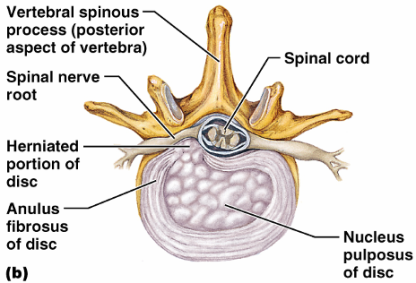 General Structure of Vertebrae
disc-shaped, weight-bearing region
 
composed of pedicles and laminae that, along with the centrum, enclose the vertebral foramen
 
make up the vertebral canal through which the spinal cord passes
General Structure of Vertebrae
project posteriorly, 
 
project laterally
Superior and inferior _
protrude superiorly and inferiorly from the pedicle-lamina junctions
Intervertebral foramina
________________________________ formed from notched areas on the _
General Structure of Vertebrae
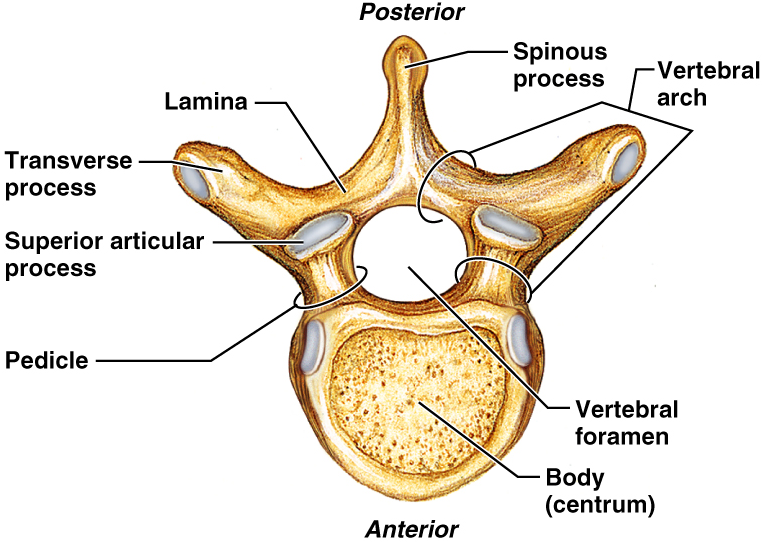 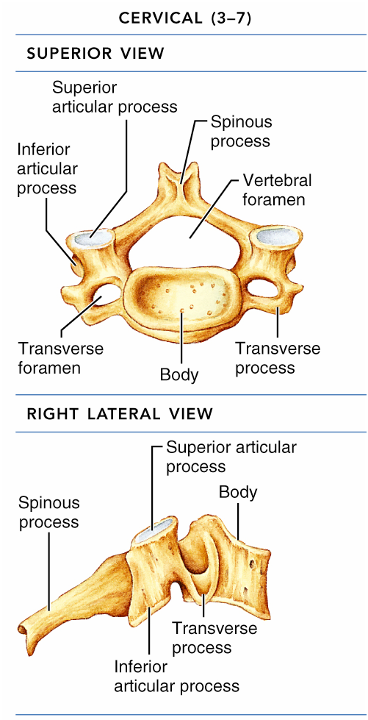 Cervical Vertebrae
Seven vertebrae (C1-C7) are the _
C3-C7 
oval body
short spinous processes, 
large, triangular vertebral foramina
Each transverse process contains a _
Cervical Vertebrae: The Atlas (C1)
The atlas has ___________________ and ______________________
It consists of anterior and posterior arches, and _
The superior surfaces of lateral masses articulate with the _
Cervical Vertebrae: The Axis (C2)
The axis has a body, spine, and vertebral arches as do other cervical vertebrae
Also has the _______________________ 
projects superiorly from the body and is cradled in the anterior arch of the atlas
The dens is a ______________ for the rotation of the atlas
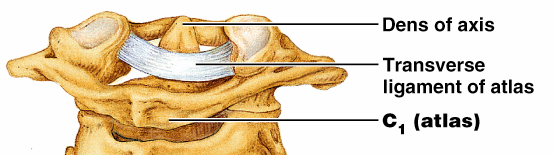